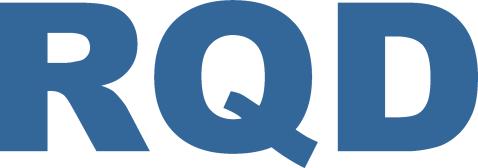 Profesor: Álvaro Bustamante
R.Q.D.
Rock Quality Designation. 
Indice de calidad de la roca. 
(Grado de fracturas)
TESTIGOS
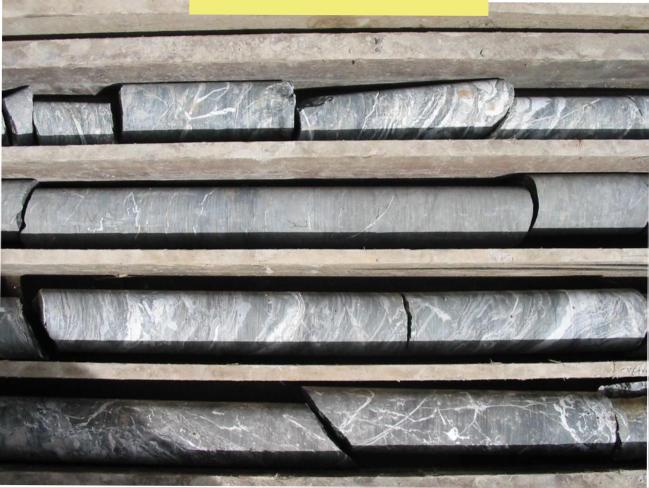 '
SECUENCIAS PARA OBTENER EL RQD
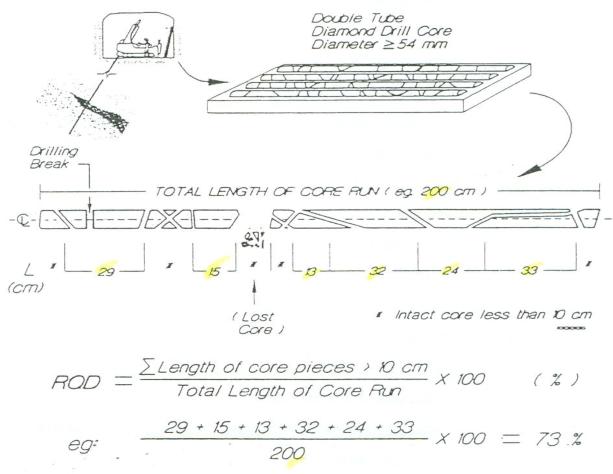 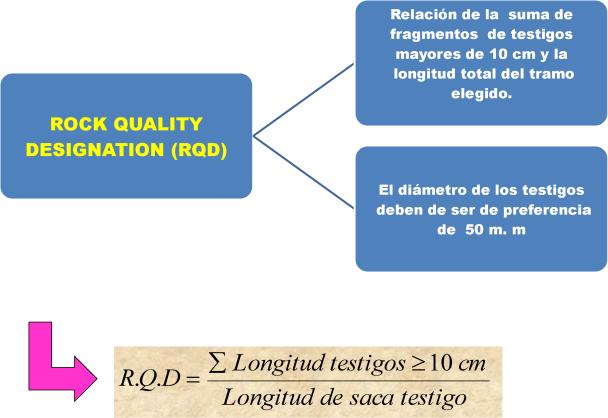 CLASIFICACION R.Q.D
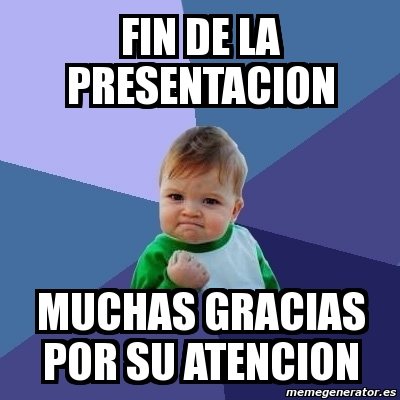